Modul Syntax
Vertiefungskurs Sprache
Dr. Steffen Froemel (steffen.froemel@zsl-rstue.de)
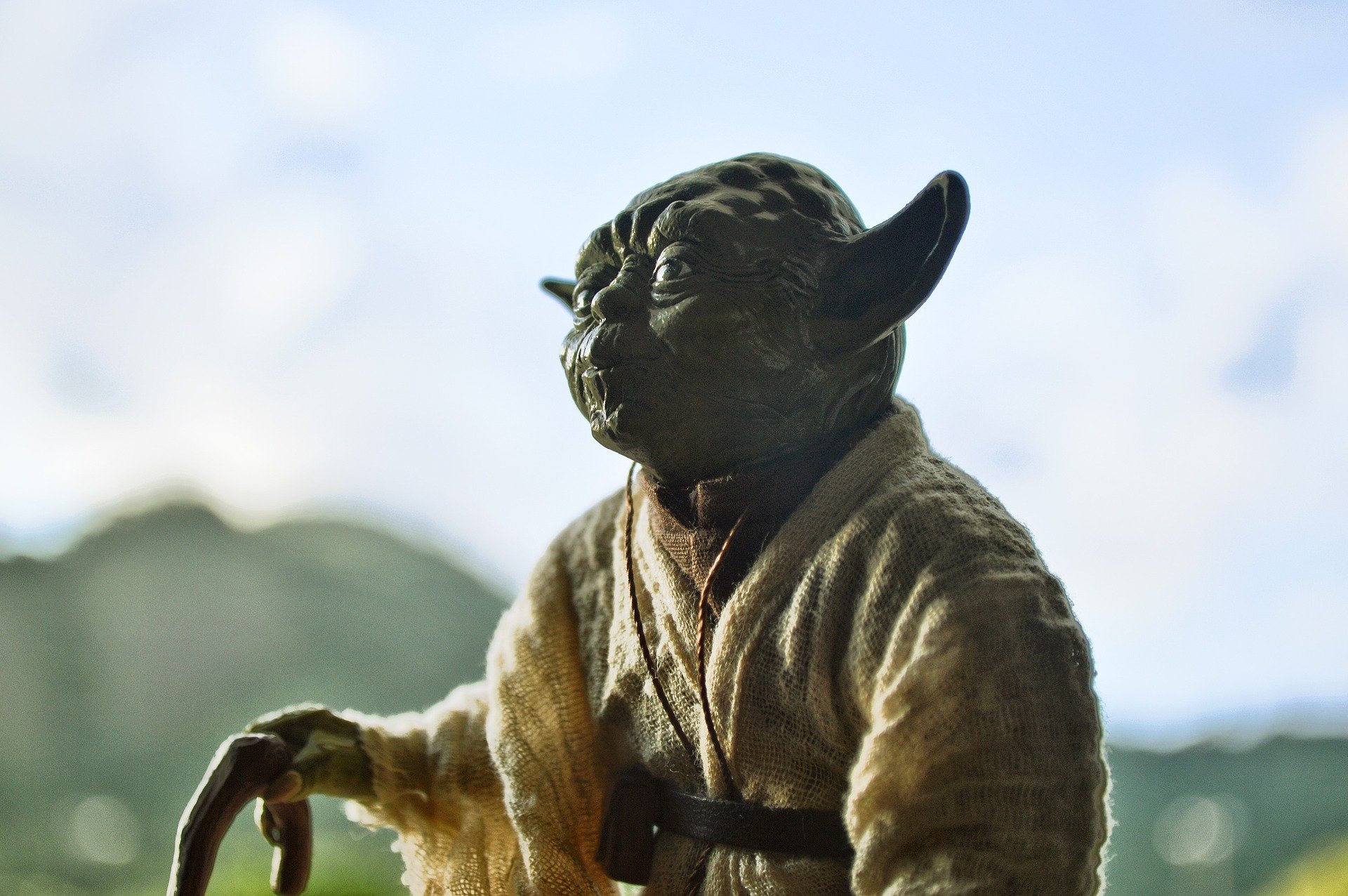 „Der Auserwählte er wirklich sein mag. Aber trotzdem... große Gefahr ich befürchte durch seine Ausbildung“
(Episode I – Die dunkle Bedrohung, Kapitel 47 - New Knight, New Apprentice)
Wie sind Yodas Sätze gebaut?
Syntax
Quelle: Pixaby, https://pixabay.com/de/photos/yoda-starwars-actionfiguren-667955/, zuletzt geprüft am 09.02.2020.
[Speaker Notes: Eine Möglichkeit, wie man das Syntax-Modul einführen könnte, wäre die Präsentation sprachlicher Äußerungen, die eine Differenzerfahrung ermöglichen: z.B. die Yoda-Sprache aus Starwars.

Vorlesen der Yoda-Zitate.

Eine Fragestellung die sich daran anschließen könnte, wäre: Wie spricht Yoda, wie sind seine Sätze gebaut?

Damit befindet man sich bereits in einem Kernbereich der Syntax, die auch im Vertiefungskurs Sprache thematisiert wird.]
Bildungsplan - Syntax
Topologie des deutschen Satzes
Syntax
Syntaktische Valenz
Komplexe Sätze
[Speaker Notes: Zunächst betrachten wir die Topologie des deutschen Satzes]
Topologie – Fachwissenschaftliche Orientierung
Uniformitätsmodell vs. Differenzmodell
Uniformitätsmodell
Allen Satzformen des Deutschen liegt ein einheitliches topologisches Strukturmuster zugrunde.
[Speaker Notes: Laut Bildungsplan steht im Zentrum des Vertiefungskurses Sprache nicht das Uniformitätsmodell, sondern das Differenzmodell (vgl. Bildungsplan: 4). Dennoch wird auch ein Vergleich der beiden Modellvarianten angestrebt, sodass ich beide Modelle kurz vorstellen möchte.

Aufbau des Uniformitätsmodells: vgl. Folie]
Topologie – Fachwissenschaftliche Orientierung
Uniformitätsmodell vs. Differenzmodell
Differenzmodell
Den Satzformen des Deutschen liegen unterschiedliche topologische Satzmuster zugrunde.
[Speaker Notes: Das Differenzmodell weist demgegenüber folgende Struktur auf

VF = Vorfeld
FINIT = finites Verb
MF = Mittelfeld
VK = Verbkomplex = Verben eines Satzes
NF = Nachfeld
COMP = Komplementierer = Satzeinleiter wie Subjunktionen oder Relativ-Elemente

V2-Schema: Schema/Muster, nach dem Verbzweit-Sätze gebildet werden.
V1-Schema: Schema/Muster, nach dem Verberst-Sätze gebildet werden.
VE-Schem: Schema/Muster, nach dem Verbend-Sätze gebildet werden.]
Topologie – Fachwissenschaftliche Orientierung
Uniformitätsmodell vs. Differenzmodell
[Speaker Notes: Aus den bisherigen Aspekten ergibt sich also folgende Gegenüberstellung: vgl. Folie]
Topologie – Fachwissenschaftliche Orientierung
LSK vs. FINIT / COMP
Einheiten, die im Zusammenspiel mit dem VF den Satzmodus spezifizieren
[Speaker Notes: Betrachtung von LSK vs. FINIT / COMP

LSK = Einheiten unterschiedlicher Kategorie (Verben, Subjunktionen), aber Kopfelemente mit derselben Funktionalität]
Topologie – Fachwissenschaftliche Orientierung
LSK vs. FINIT / COMP
Finites Verb
[Speaker Notes: FINIT: ausschließlich das finite Verb]
Topologie – Fachwissenschaftliche Orientierung
LSK vs. FINIT / COMP
Subjunktionen
Relativpronomen
[Speaker Notes: COMP: ausschließlich Satzeinleiter wie Subjunktionen bzw. Relativpronomen]
Topologie – Fachwissenschaftliche Orientierung
LSK vs. FINIT / COMP
[Speaker Notes: Dieser Vergleichsaspekt lässt sich folgendermaßen gegenüberstellen:]
Topologie – Fachwissenschaftliche Orientierung
Restriktionen topologischer Bereiche
Für jeden topologischen Bereich gelten einheitliche Belegungsmöglichkeiten.
Die Bereiche VF, FINIT und COMP sind immer besetzt.
[Speaker Notes: Modellunterschiede zeigen sich auch bei den Felderrestriktionen bzw. bei den Belegungsbeschränkungen für die einzelnen topologischen Bereiche.
Die farblichen Markierungen zeigen, dass jeder topologische Bereich eindeutig durch bereichsspezifische Restriktionen bestimmt ist.]
Topologie – Fachwissenschaftliche Orientierung
Restriktionen topologischer Bereiche
Für LSK und VF gelten je nach Satztyp unterschiedliche Belegungsbedingungen, was als Argument für die Annahme unterschiedlicher topologischer Bereiche gesehen werden kann.
VF und LSK sind fakultativ belegt.
Mit Einbezug der Satztypen sind obligatorisch leere Bereiche anzusetzen.
Vorfeldproblematik und 
Satzklammerproblematik
Uniformitätsproblematik
[Speaker Notes: Anders beim uniformen Modell:
Hier wird weder das VF noch die LSK einheitlich verwendet.

Beispielsweise:
V2- und V1-Sätze: In LSK sind nur finite Verben zulässig
VE-Sätze: In LSK sind keine finiten Verben zulässig

Dies kann man als Vorfeldproblematik und als Satzklammerproblematik bezeichnen

Zudem können das VF oder die LSK besetzt als auch unbesetzt sein, d. h. sie sind fakultativ belegt
-> Fakultative Besetzung von VF und LSK: Es geht aus dem Modell nicht explizit hervor, unter welchen Umständen das jeweilige Feld zu besetzen ist oder leer bleiben muss (V2-, V1- und VE-Sätze sind keine konstituierenden Kategorien, sondern bestimmte Felderbelegungen innerhalb des Modells. Aus dem Uniformitätsmodell sind somit keine satztypspezifischen Belegungsmuster ableitbar.
-> Modell gibt nicht an, wie man V1-, V2- und VE-Sätze bilden kann.

Das Uniformitätsmodell ist damit weniger restriktiv als das Differenzmodell: Die Sätze sind nicht auf grammatische V2-, V1- und VE-Sätze eingeschränkt, sondern es sind auch ungrammatische Sätze aus dem Modell ableitbar.

Diese ergeben sich nur durch Setzung bzw. Definition, sodass man letztlich satztypspezifische Belegungsrestriktionen und damit eine Differenzierung in vier Satzschemata hätte, ohne dies kenntlich zu machen:

V2-Satz: VF besetzt und LSK durch ein finites Verb besetzt
V1-Satz: VF unbesetzt und LSK durch ein finites Verb besetzt
VE-Satz: VF unbesetzt und LSK durch eine Subjunktion besetzt
VE-Satz: VF durch einen Satzeinleiter besetzt und LSK leer

Berücksichtigt man die Satztypen bei der Angabe der Belegungsrestriktionen für das VF bzw. die LSK treten obligatorisch leere Bereiche auf.]
Topologie – Fachwissenschaftliche Orientierung
Restriktionen topologischer Bereiche
[Speaker Notes: Die Vergleichstabelle fasst die gegensätzlichen Aspekte zusammen.]
Topologie – Fachwissenschaftliche Orientierung
VE-Satz-Analyse
Einheitliche Analyse von VE-Sätzen
keine Differenzierung zwischen subjunktionalem und pronominalem Nebensatz
[Speaker Notes: Unterschiede zeigen sich auch im Hinblick auf die Analyse von VE-Sätzen

Differenzmodell: Subjunktionen und Relativ-Elemente werden in COMP analysiert (Grund: gleiches Stellungsverhalten)
-> Einheitliche Analyse von VE-Sätzen]
Topologie – Fachwissenschaftliche Orientierung
VE-Satz-Analyse
Unterschiedliche Analyse von VE-Sätzen
Differenzierung zwischen subjunktionalen und pronominalen Nebensätzen
[Speaker Notes: keine einheitliche Analyse von VE-Sätzen im Uniformitätsmodell:

Subjunktionen werden in LSK analysiert Relativ-Elemente stehen im VF (Grund: satzgliedwertig)
-> Unterschiedliche Analyse von VE-Sätzen
-> Differenzierung zwischen subjunktionalen und pronominalen Nebensätzen]
Topologie – Fachwissenschaftliche Orientierung
VE-Satz-Analyse
[Speaker Notes: Hier die Zusammenfassung der Vergleichspunkte]
Topologie – Fachwissenschaftliche Orientierung
Erweitertes Differenzmodell
Anschlussposition AN: Diskursmarker wie denn, aber, und, nein oder also
Das Topikfeld TF: Ausdruck, wie z. B. eine Linksversetzung, um den es im Satz geht.
[Speaker Notes: Die Basismodelle reichen nicht nicht aus, um sämtliche Satzmuster zu erfassen. 
-> Erweiterung um AN und TF

TF: Legt das Satztopik bzw. das Thema des Satzes fest.]
Topologie – Fachwissenschaftliche Orientierung
Differenzmodell: Analyse von Satzgefügen - Einbettungsstruktur
[So Wir haben natürlich gemerkt, [S1 dass das Licht ausgegangen ist.]]
[Speaker Notes: Werfen wir noch einen Blick auf die topologische Analyse von Satzgefügen mit dem Differenzmodell.
Im Unterschied zum uniformen Modell werden zwei Satzmuster benötigt, aus denen jedoch eindeutig hervorgeht, um welchen Satztyp mit seinen topologischen Spezifika es sich jeweils handelt.]
Topologie – Fachwissenschaftliche Orientierung
Differenzmodell: Analyse von Satzreihen – das Koordinationsschema KS
[So [S1 Das Licht ist ausgegangen] und [S2 die Wände haben gewackelt]]
Mit dem Koordinationsschema lässt sich die gesamte Koordinationsstruktur topologisch darstellen.
[Speaker Notes: Für die Analyse von Koordinationsstrukturen bzw. von Satzreihen kommt das Koordinationsschema zum Einsatz:
Es besteht aus Bereichen für die Konjunktionen (KOORD) und aus Bereichen für die koordinierten Ausdrücke (Konjunkt-Bereich), die Konjunkte.

In unserem Beispiel handelt es sich bei S1 und S2 um die Konjunkte, die durch die Konjunktion und verknüpft werden.
Die satzwertigen Konjunkte werden im nächsten Schritt einer weiteren topologischen Analyse unterzogen.
S1->V2-Satz
S2-> V2-Satz

Bemerkung:
Vorteil dieser Analyse gegenüber einem KOORD-Position, wie es das uniforme Modell unternimmt, besteht darin, dass sich nur durch das Koordinationsschema die topologische Struktur des gesamten Satzgefüges S0 erfassen lässt.



KOORD: Position für Konjunktionen, auch paarige Konjunktionen (z. B. sowohl als auch, entweder oder) 
K1, K2: Konjunkte bzw. koordinierten Ausdrücke]
Topologie – Fachwissenschaftliche Orientierung
Differenzmodell: Analyse von Infinitivkonstruktionen
[S0 Sie schweigen, [S1 um sich nicht zu verraten.]]
[S0 Sie wünschen, [S1 sich noch von den Gästen zu verabschieden.]]
Stumme Subjunktion
[Speaker Notes: Analyse von Infinitivkonstruktionen zeigt, dass die Subjunktion in COMP bestimmt, ob ein finites oder ein infinites Verb zulässig ist.
Diese Information, dass bei Satz 3 nur ein infinites Verb zulässig ist, muss auch bei Satz 3 gegeben sein. Da keine wahrnehmbare Subjunktion auftritt, wird eine stimme Subjunktion angenommen, die bestimmt, dass das Verb als zu-Infinitiv auftreten muss.]
Topologie – Fachwissenschaftliche Orientierung
Differenzmodell: Partikel-Verb-Konstruktionen
abwenden vs. beladen
ab = Partikel
be = Präfix
[Speaker Notes: Auf der Grundlage des topologischen Modells können auch Partikelverben von Präfixverben unterschieden werden.

Bei Partikel-Verb-Konstruktionen:

Bei ab handelt es sich um eine Partikel, wohingegen es sich bei be um ein Präfix handelt:

ab kann nicht in FINIT stehen vs. be kann in FINIT stehen
ab tritt in VK auf vs. be kann nicht in VK stehen

Dieses unterschiedliche Verhalten lässt sich erklären, indem man annimmt, dass es sich bei ab um eine Partikel und bei be um ein Präfix handelt.]
Topologie – Fachwissenschaftliche Orientierung
Differenzmodell: Schlussfeld, Oberfeld, Unterfeld
Finite Formen der Hilfsverben werden und haben.
Eine Oberfeldbelegung setzt mindestens zwei infinite Formen im Unterfeld voraus.
[Speaker Notes: Ein weiterer Aspekt betrifft die Differenzierung des Verbalkomplexes VK in ein Oberfeld und ein Unterfeld.

Für die Besetzung des Oberfelds, sogenannte Oberfeldkonstruktionen, gelten besondere Bedingungen: Im Oberfeld können nur finite Formen der Hilfsverben werden und haben stehen. Zudem müssen mindestens zwei infinite Verben auftreten.
-> finite Formen von werden bzw. haben werden „vorgezogen“]
Topologie – didaktisch-methodische Hinweise
Yodas Sprechweise
Objekt > Subjekt > Verb
vs.
Wortgruppe > finites Verb > Wortgruppen > infinites Verb
Topologische Überlegungen
[Speaker Notes: Kommen wir bei den didaktisch-methodischen Hinweisen zunächst auf Yodas Sprechweise zurück:

Hier bietet es sich an, dass die SuS Yodas Sprache ins Standarddeutsch übersetzen und vergleichen.
Der Vergleich führt auf direktem Weg zur topologischen Analyse und liefert das Schma für V2-Sätze (vgl. Folie).]
Topologie – didaktisch-methodische Hinweise
Kontrastive Sprachbetrachtung
mögliche Beobachtungen:
drei Verbstellungstypen des Deutschen: V1-, V2-, VE-Satz.
getrennt auftretender Verbalkomplex im Deutschen: FINIT vs. VK
Im Deutschen V2-Satz kann nicht nur das Subjekt, sondern auch andere Wortgruppen im Bereich vor dem finiten Verb stehen: VF-Restriktion
V2- und VE-Sätze weisen kein VF auf.
VE-Sätze weisen einen Bereich für Satzeinleiter COMP auf.
In VE-Sätzen gilt im Deutschen die Anordnung SOV, im Englischen gilt generell SVO.
[Speaker Notes: Topologische Regularitäten können auch anhand einer kontrastive Sprachbetrachtung des Deutschen und Englischen erarbeitet werden.
Lässt man die SuS in einem ersten Schritt die Verben und Subjunktionen markieren lassen sich z. B. folgende topologischen Beobachtungen machen (vgl. Folie):]
Topologie – didaktisch-methodische Hinweise
Strategie zur topologischen Analyse einfacher und komplexer Sätze
Schauen wir mal, ob das klappen wird.
Schritt 1:  Markiere den gesamten Satz als S0.
[S0 Schauen wir mal, ob das klappen wird]
Schritt 2:  Markiere alle finiten und infiniten Verben.
[S0 Schauen wir mal, ob das klappen wird]
[Speaker Notes: Um einfache und komplexe Sätze topologisch mit dem Differenzmodell zu analysieren, kann man mit den SuS folgende Schritt-für-Schritt-Methode erarbeiten (vgl. Folie):]
Topologie – didaktisch-methodische Hinweise
Strategie zur topologischen Analyse einfacher und komplexer Sätze
[S0 Schauen wir mal, ob das klappen wird]
Schritt 3: Markiere den topologischen Platz, in dem die finiten Verben stehen.
	 Achte dabei darauf, ob dem finiten Verb eine Subjunktion bzw. ein Relativ- 
                 Element vorangeht.
[S0 SchauenFINIT wir mal, obCOMP das klappen wirdVK]
Schritt 4: Markiere VE-Sätze, z. B. durch eine Klammer.
[S0 SchauenFINIT wir mal, [S1 obCOMP das klappen wirdVK]]
Topologie – didaktisch-methodische Hinweise
Strategie zur topologischen Analyse einfacher und komplexer Sätze
[S0 SchauenFINIT wir mal, [S1 obCOMP das klappen wirdVK]]
Schritt 5: Trage die Satzstruktur in das jeweils passende Satzschema ein.
[Speaker Notes: Im Reader finden sich noch weitere Analysebeispiele mit der Schritt-für-Schritt-Methode]
Topologie – didaktisch-methodische Hinweise
Funktionale Anwendung: Ambiguität in Witzen
Mein Hund jagte Leuten auf dem Fahrrad hinterher,
bis ich ihm das Fahrrad wegnahm.
Ambiguität: auf dem Fahrrad als Attribut zu Leuten (S2) oder als adverbiale Bestimmung (S3)
Pointe: bis-Nebensatz legt abwegige Interpretation als adverbiale Bestimmung (S3) nahe.
[Speaker Notes: Um die Funktionsweise des Witzes zu analysieren, sollen die SuS den Satz zunächst mit Hilfe des topologischen Modells so umformen, dass die unterschiedlichen Interpretationsmöglichkeiten des Satzes klar werden (vgl. Folie).
Im zweiten Schritt kann dann geklärt werden, wie der Witz mit der ambigen syntaktischen Struktur des Ausgangssatzes spielt (vgl. Folie)

Hinweis: vgl. https://lehrerfortbildung-bw.de/u_sprachlit/deutsch/gym/bp2016/fb6/4_topologie/3_interpretation/]
Bildungsplan - Syntax
Topologie des deutschen Satzes
Syntax
Syntaktische Valenz
Komplexe Sätze
[Speaker Notes: Der zweite übergeordnete Bereich sind die komplexen Sätze.]
Komplexe Sätze – fachwissenschaftliche Orientierung
Satzreihen vs. Satzgefüge
komplexe Sätze
=
Sätze, die mindestens einen Teilsatz enthalten
Satzgefüge
=
enthält mindestens einen Nebensatz
Satzreihen
=
mindestens zwei Teilsätze werden mit oder ohne Konjunktion verbunden
[Speaker Notes: Zunächst möchte ich den Begriff der komplexen Sätze klären (vgl. Folie)]
Komplexe Sätze – fachwissenschaftliche Orientierung
Einbettungsmodell: Satzgefüge
Ich weiß, dass sie kommt.
dass sie kommt
Ich weiß
Teilsatz 1
Gesamtsatz = Hauptsatz
[Speaker Notes: Für Satzgefüge ist die Vorgehensweise analog:

Der dass-Nebensatz ist als Teilsatz in den Gesamtsatz eingebettet.

Der Gesamtsatz wird als Hauptsatz bezeichnet.]
Komplexe Sätze – fachwissenschaftliche Orientierung
Einbettungsmodell: Satzreihe
Morgen regnet es oder es schneit
Morgen regnet es
oder
es schneit
Teilsatz 1
Teilsatz 2
Gesamtsatz = Hauptsatz
[Speaker Notes: Um den Aufbau der Satzreihe darzustellen, wird das Einbettungsmodell verwendet.
Zunächst schauen wir uns an, wie das Einbettungsmodell funktioniert, im Anschluss daran, werden die Vorteile des Einbettungsmodells gegenüber den gängigen schulischen Analysen thematisiert.

Zunächst werden die Bausteine der Satzreihe durch Boxen markiert: Die beiden durch die Konjunktion und verbundenen Sätze.

Um klarzumachen, dass es sich bei der Satzverbindung wieder um einen Satz handelt, wird die gesamte Satzreihe durch eine weitere Box markiert.

Durch die Boxen wird klar: die beiden Sätze sind Teilsätze des Gesamtsatzes, der als Hauptsatz bezeichnet wird.]
Komplexe Sätze – fachwissenschaftliche Orientierung
Einbettungsmodell vs. traditionelles Verkettungsmodell
Einbettungsstruktur
Satzgliedanalyse
Hauptsatzkonzept
Einbettungsmodell 
der Satzanalyse
Verkettungsmodell 
der Satzanalyse
[Speaker Notes: Um die Tragweite des Einbettungsmodells zu verdeutlichen, möchte ich das Einbettungsmodell dem schulisch gängigen Verkettungsmodell gegenüberstellen:

Dabei zeigen sich Vorteile des Einbettungsmodells gegenüber dem Verkettungsmodell hinsichtlich der Aspekte 
Einbettungsstruktur
Satzgliedanalyse
Hauptsatzkonzept]
Komplexe Sätze – fachwissenschaftliche Orientierung
Einbettungsmodell vs. traditionelles Verkettungsmodell
Satzgliedanalyse:Das Objekt gehört zu dem Satz, zu dem auch das Subjekt und das Prädikat gehört.

Verkettungsmodell:Das nichtsatzwertige Objekt gehört zum Hauptsatz, wohingegen das satzwertige Objekt nicht mehr zum Hauptsatz gehört.
Objekt
Subjekt
Prädikat
Subjekt
Prädikat
Objekt
Ich
merke
etwas
Ich
merke
dass etwas nicht stimmt
Hauptsatz
Hauptsatz
Nebensatz
Abweichung des Verkettungsmodells von der Satzgliedanalyse
[Speaker Notes: Betrachten wir zunächst das Verkettungsmodell im Zusammenhang mit der Satzgliedanalyse:

Analyse von S1 (vgl. Folie)
Analyse von S2 (vgl. Folie)

Widersprüchlichkeit erläutern (vgl. Folie).

Fazit (vgl. Folie)]
Komplexe Sätze – fachwissenschaftliche Orientierung
Einbettungsmodell vs. traditionelles Verkettungsmodell
Objekt
Subjekt
Prädikat
Ich
merke
etwas
Nebensätze als Teilsätze (Einbettungsstruktur)

Das satzwertige Objekt gehört ebenso zum Hauptsatz wie das nichtsatzwertige Objekt
Hauptsatz
Objekt
Subjekt
Prädikat
Ich
merke
dass etwas nicht stimmt
Nebensatz
Hauptsatz
Einbettungsmodell konform zur Satzgliedanalyse
[Speaker Notes: Was ergibt sich nun für die Satzgliedanalyse und das Einbettungsmodell?

Analyse von S1 nach dem Einbettungsmodell.
Analyse von S2 nach dem Einbettungsmodell.

Zunächst wird die Einbettungsstruktur kenntlich: der Nebensatz ist Teil des Hauptsatzes

Zentral ist aber hier, dass das satzwertige Objekt ebenso zum Satz gehört wie das nichtsatzwertige

Fazit (vgl. Folie)]
Komplexe Sätze – fachwissenschaftliche Orientierung
Einbettungsmodell vs. traditionelles Verkettungsmodell
Hauptsatz 
= 
Selbständiger Satz
Ich
merke
dass etwas nicht stimmt
Ich
merke
etwas
Hauptsatz
Nebensatz
Hauptsatz
Abweichung des Verkettungsmodells vom Hauptsatzkonzept
[Speaker Notes: Das Verkettungsmodell tritt auch in Konflikt zum Hauptsatzbegriff:

Analyse von S1 (vgl. Folie)
Analyse von S2 (vgl. Folie)

Widerspruch (vgl. Folie)

Fazit (vgl. Folie)]
Komplexe Sätze – fachwissenschaftliche Orientierung
Einbettungsmodell vs. traditionelles Verkettungsmodell
Hauptsatz 
= 
Selbständiger Satz
Ich
merke
etwas
Hauptsatz
Hauptsatz 
= 
Selbständiger Satz
Ich
merke
dass etwas nicht stimmt
Nebensatz
Hauptsatz
Einbettungsmodell korrespondiert mit dem Hauptsatzkonzept
[Speaker Notes: Beim Einbettungsmodell tritt diese Problematik nicht auf:

Analyse von S1 (vgl. Folie)
Analyse von S2 (vgl. Folie)

Keine Problematik mit dem Hauptsatzbegriff (vgl. Folie)

Fazit (vgl. Folie)]
Komplexe Sätze – fachwissenschaftliche Orientierung
Einbettungsmodell vs. traditionelles Verkettungsmodell
Erfassung der Einbettungsstruktur
Korrespondiert mit der Satzgliedanalyse
Vorteile des Einbettungsmodells
Korrespondiert mit dem Hauptsatzbegriff
[Speaker Notes: Zusammengefasst ergeben sich damit Vorteile des Einbettungsmodells gegenüber dem Verkettungsmodell hinsichtlich folgender Bereiche (vgl. Folie)]
Komplexe Sätze – didaktisch-methodische Hinweise
Einführung des Einbettungsmodells – Schritt 1: Satzgliedanalyse
Objekt
Objekt
Subjekt
Subjekt
Prädikat
Prädikat
Ich
Ich
Ich
weiß
weiß
weiß
etwas
etwas
etwas
Markierung der Satzglieder mit Boxen
Hauptsatz
Markierung des Gesamtsatzes mit einer Box
[Speaker Notes: Wie lässt sich nun das Einbettungsmodell für die Analyse komplexer Sätze einführen?

Die Grundlage stellt die Markierung der Satzglieder in einem einfachen Satz dar.

Schrittfolge (vgl. Folie)]
Komplexe Sätze – didaktisch-methodische Hinweise
Einführung des Einbettungsmodells – Schritt 2: Ersetzungsprobe
Objekt
Subjekt
Prädikat
Ich
weiß
etwas
Hauptsatz
Ersetzungsprobe:
Ersetzung des nichtsatzwertigen durch ein satzwertiges Objekt
Objekt
Subjekt
Prädikat
Ich
weiß
dass sie kommt
Nebensatz
Hauptsatz
[Speaker Notes: Der Übergang vom einfachen zu einem komplexen Satz lässt sich mit der Ersetzungsprobe vollziehen.

Schrittfolge (vgl. Folie)]
Komplexe Sätze – didaktisch-methodische Hinweise
Einführung des Einbettungsmodells – Schritt 3: Reduktion
Reduktion der Markierung auf Teilsätze
Objekt
Subjekt
Prädikat
Ich
Ich
weiß
weiß
dass sie kommt
dass sie kommt
Nebensatz
Nebensatz
Hauptsatz
Hauptsatz
[Speaker Notes: Da es bei der Markierung der Satzstruktur nur auf die Teilsätze ankommt, lassen sich die Boxen nun auf die Box des Teilsatzes reduzieren]
Komplexe Sätze – didaktisch-methodische Hinweise
Einführung des Einbettungsmodells – Schritt 4: Klammerung
Boxen durch Klammern ersetzen
Ich
weiß
dass sie kommt
[S0 Ich weiß [S1 dass sie kommt]]
Nebensatz
Hauptsatz
[Speaker Notes: Im letzten Schritt erfolgt die Abstraktion hin zur Klammerschreibweisen, indem jede Box durch ein Klammerpaar ersetzt wird.]
Bildungsplan - Syntax
Topologie des deutschen Satzes
Syntax
Syntaktische Valenz
Komplexe Sätze
[Speaker Notes: Der letzte große Bereich stellt die syntaktische Valenz dar.]
Syntaktische Valenz – fachwissenschaftliche Orientierung
obligatorische vs. fakultative Ergänzungen
Alexander der Große besiegte den Perserkönig Dareios.
*Alexander der Große besiegte
*Den Perserkönig Dareios besiegte
Die Nominalgruppen Alexander der Große und den Perserkönig Dareios sind nicht weglassbar.
[Speaker Notes: Anhand des Satzes in Kombination mit der Weglassprobe wird ersichtlich, dass keine der Nominalgruppen weglassbar ist.]
Syntaktische Valenz – fachwissenschaftliche Orientierung
obligatorische vs. fakultative Ergänzungen
besiegen
Alexander der Große
den Perserkönig Dareios
Nominalgruppe im Nominativ
Nominalgruppe im Akkusativ
Selektion
obligatorische Ergänzungen
[Speaker Notes: Fasst man diese Erkenntnis schematisch zusammen, ergibt sich, dass das Verb besiegen eine Nominalgruppe im Nominativ und eine Nominalgruppe im Akkusativ fordert bzw. selegiert.

Zudem handelt es sich um obligatorische Ergänzungen, da sie nicht weglassbar sind.]
Syntaktische Valenz – fachwissenschaftliche Orientierung
obligatorische vs. fakultative Ergänzungen
Ede gestand der Polizei seine Tat.
Ede gestand die Tat.
Ede gestand.
Die Nominalgruppen der Polizei und seine Tat sind weglassbar.
[Speaker Notes: Dass nicht alle Ergänzungen obligatorisch sind, zeigt folgendes Beispiel:

Die Sätze S2 und S3 sind akzeptabel.

Fazit (vgl. Folie)]
Syntaktische Valenz – fachwissenschaftliche Orientierung
obligatorische vs. fakultative Ergänzungen
gestehen
Ede
der Polizei
die Tat
Nominalgruppe im Nominativ
Nominalgruppe im Dativ
Nominalgruppe im Akkusativ
Selektion
fakultative Ergänzungen
obligatorische Ergänzung
[Speaker Notes: Dieses Ergebnis lässt sich ebenfalls schematisch festhalten:

Das Verb gestehen selegiert eine obligatorische Nominalgruppe im Nominativ, eine fakultative Nominalgruppe im Dativ und eine fakultative Nominalgruppe im Akkusativ.]
Syntaktische Valenz – fachwissenschaftliche Orientierung
Ergänzung vs. Angabe
Ede gestand der Polizei seine Tat ja vor langer Zeit.
Alexander der Große besiegte den Perserkönig Dareios ja vor langer Zeit.
Bei Partikeln (ja) oder Adverbialen (vor langer Zeit) wird in der Regel weder ihre Form noch die Anzahl durch das jeweilige Verb festgelegt bzw. selegiert.
Partikeln oder Adverbiale sind in der Regel (freie) Angaben und keine Ergänzungen.
[Speaker Notes: Von den Ergänzungen, die in Form und Anzahl von ihrem jeweiligen Verb selegiert werden, lassen sich (freie) Angaben abgrenzen.

Abgrenzung (vgl. Folie)

Achtung: Bei dem Verb „wohnen“ ist das Lokaladverbial eine obligatorische Ergänzung
Bsp.: Er wohnt in Stuttgart. vs. *Er wohnt.]
Syntaktische Valenz – fachwissenschaftliche Orientierung
Formale Notation syntaktischer Valenzangaben
Die syntaktische Valenz legt die Anzahl und Form der von einem Ausdruck (z. B. Verb, Präposition) selegierten Einheiten fest.
[Speaker Notes: Schließlich lassen sich die Valenzangaben auch formalisieren:

Valenzangaben von besiegen und gestehen erläutern (vgl. Folie)


Fazit: syntaktische Valenz (vgl. Folie)]
Syntaktische Valenz – didaktisch-methodische Hinweise
Schritt 1: Sätze nach Vorgaben bilden
ich
ein spannendes Buch
auf
hoffen
helfen
schenken
bei
Geburtstagsvorbereitungen
viele Geschenke
Mein Freund
Meine Freundin
[Speaker Notes: Im Vertiefungskurs Sprache lässt sich das Valenzkonzept beispielsweise so einführen, dass die Lerngruppe ausgehend von Verben, z. B. hoffen, helfen und schenken, und ggf. Wortgruppen in der Nennform Sätze bilden soll.]
Syntaktische Valenz – didaktisch-methodische Hinweise
Schritt 1: Sätze nach Vorgaben bilden
Ich hoffe auf viele Geschenke.
Ich hoffe auf ein spannendes Buch.
Mein Freund hilft mir bei den Geburtstagsvorbereitungen.
Ich schenke meinem Freund ein spannendes Buch.
Ich schenke meinem Freund viele Geschenke.
SuS vollziehen die syntaktischen Valenz der Verben und Präpositionen nach:
Verben selegieren eine bestimmte Anzahl an Ausdrücken in einer bestimmten Form. 
Präpositionen selegieren eine Nominalgruppe in einem bestimmten Kasus
[Speaker Notes: Mögliche Ergebnisse könnten sein:  vgl. Folie

SuS vollziehen die Valenz des jeweiligen Verbs oder der jeweiligen Präposition nach, indem sie mögliche Ausdrücke auswählen und anpassen

Dadurch können folgende Einsichten erarbeitet werden: vgl. Folie]
Syntaktische Valenz – didaktisch-methodische Hinweise
Schritt 2: vom Konkreten zum Abstrakten
Ich hoffe auf viele Geschenke.
Ich hoffe auf ein spannendes Buch.
Mein Freund hilft mir bei den Geburtstagsvorbereitungen.
Ich schenke meinem Freund ein spannendes Buch.
Ich schenke meiner Freundin viele Geschenke.
Reduktion auf das zugrundeliegende Valenzmuster, z. B. mittels Substitution
Jemand hofft auf etwas.
Jemand hilft jemandem bei etwas.
Jemand schenkt jemandem etwas.
[Speaker Notes: Im zweiten Schritt sollen die Lerner erkennen, dass den unterschiedlichen Sätzen, die zu einem bestimmten Verb gebildet wurden, dasselbe Valenzmuster zugrunde liegt.

Dies erkennen sie, indem sie die unterschiedlichen Realisierungen einer Ergänzung durch dasselbe Pronomen bzw. dieselbe Pro-Form ersetzen: vgl. Folie]
Syntaktische Valenz – didaktisch-methodische Hinweise
Schritt 3: Valenzangaben
Jemand hofft auf etwas.
Jemand hilft jemandem bei etwas.
Jemand schenkt jemandem etwas.
hoffen
helfen
schenken
PP
Nom
Dat
Akk
Nom
PP
Nom
Dat
[Speaker Notes: Mit den Valenzmustern können jetzt die Valenzangaben der Verben dargestellt werden, z. B. im Atommodell bzw. Planetenmodell: vgl. Folie

Hinweis: gegebenenfalls weitere syntaktische Valenzmuster zum jeweiligen Verb ergänzen bzw. die Unterscheidung in notwendige und nichtnotwendige Ergänzungen zu treffen.]
Mögliche Unterrichtsprogression
[Speaker Notes: Für die Unterrichtsprogression möchte ich folgende Vorgehensweise vorschlagen:

Hinführung: Fragestellungen bzw. Gegenstandsbereich der Syntax
syntaktische Valenz: Sätze sind vom Verb aus strukturiert
komplexe Sätze: Sätze als Ergänzungen oder Angaben zu Verben
Topologie des deutschen Satzes: topologische Analyse komplexer Sätze setzt das Einbettungsmodell komplexer Sätze voraus
Funktionale Anwendungsmöglichkeiten des topologischen Modells: Desambiguierung, Entdeckung markierter Satzstrukturen]
Synopse – Unterrichtsmaterialien
Die Materialien finden sich im Moodle-Kursraum:
2. Syntax -> Arbeitsblätter zum Syntax Modul
Hinweise zur Konzeption der Unterrichtsmaterialien
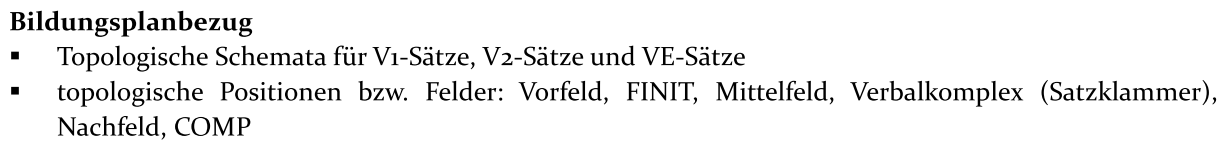 Hinweise zur Konzeption der Unterrichtsmaterialien
Ziel: Systematisierung
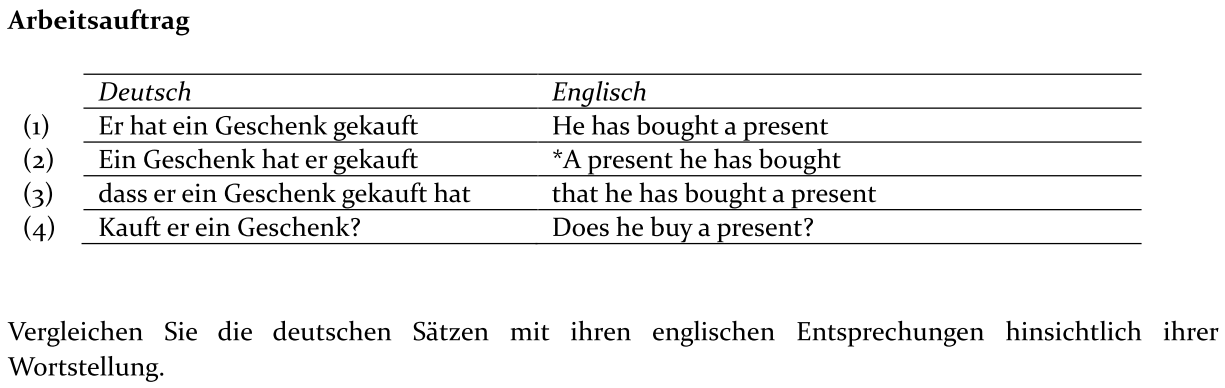 Lebensweltbezug
induktiv-entdeckend
kontrastiv / operational / funktional
Hinweise zur Konzeption der Unterrichtsmaterialien
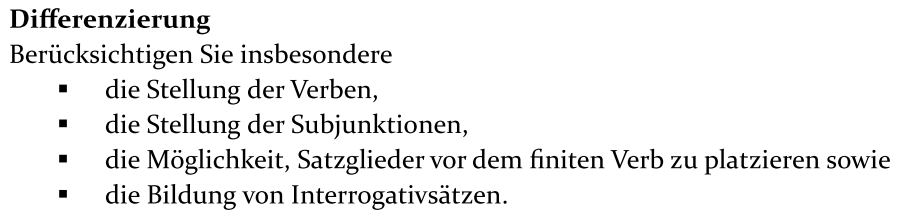 Hinweise zur Konzeption der Unterrichtsmaterialien
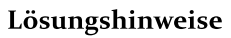 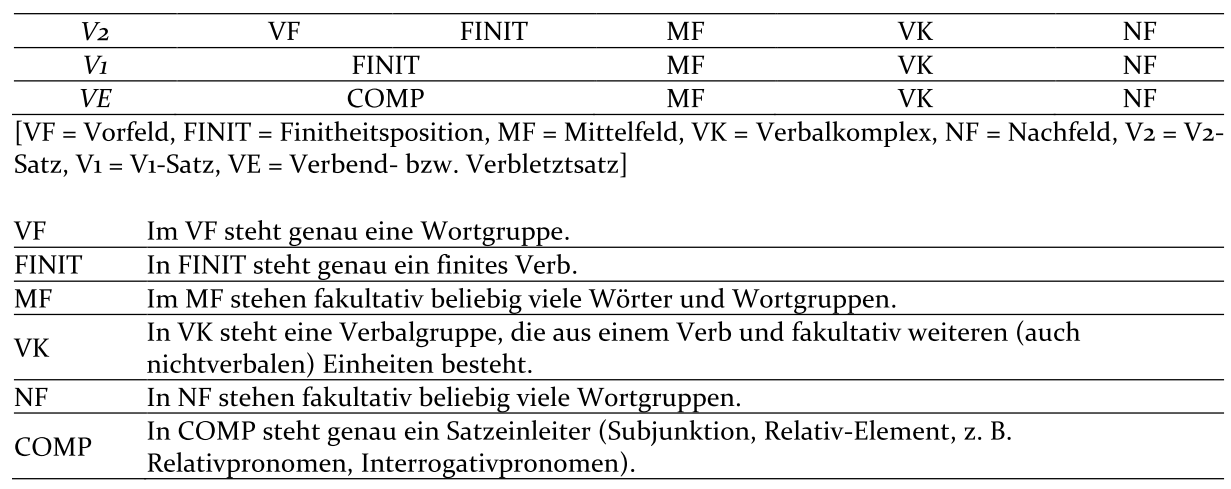 Hinweise zur Konzeption der Unterrichtsmaterialien
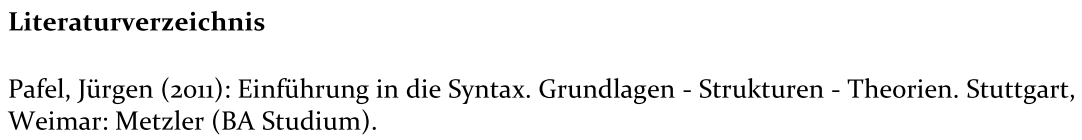 Syntaktische Valenz – didaktisch-methodische Hinweise
Vielen Dank für Ihre Aufmerksamkeit!